স্বাগতম
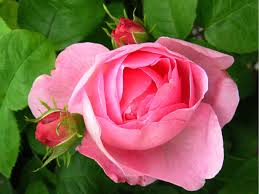 শিক্ষক পরিচিতি
মোঃমনিরুজ্জামান খান
সহকারি শিক্ষক 
৪১ নং চর নতিবপুর সরকারি প্রাথমিক বিদ্যালয়
বেড়া, পাবনা
পাঠ পরিচিতি
শ্রেণিঃপ্রথম 
বিষয়ঃপ্রাথমিক গণিত
পাঠের শিরোনামঃযোগের ধারণা
পাঠ্যাংশঃ যোগ
শিখনফল
৯.১.১- উপকরণ একত্রিত করে উপকরণ গুচ্ছগুলোর সংখ্যা বলতে  ও লিখতে পারবে।
৯.১.২- উপকরণের সাহায্যে সংখ্যা যোগ করে প্রতীকের মাধ্যমে প্রকাশ করতে পারবে।
৯.১.৩- “ +” ও “=” চিহ্ন চিনে বলতে পারবে ।
৯.১.৪- সংখ্যার যোগকে ছবির মাধ্যমে প্রকাশ করতে পারবে ।
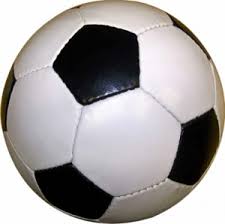 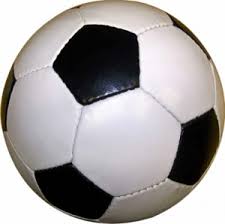 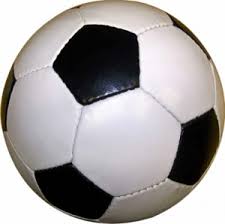 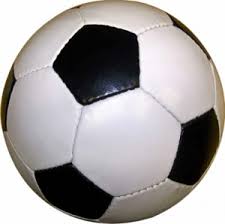 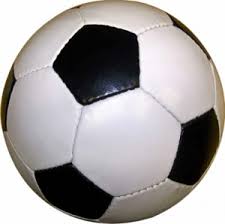 আর
একত্রে
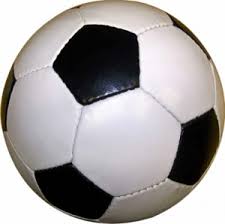 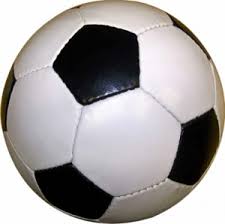 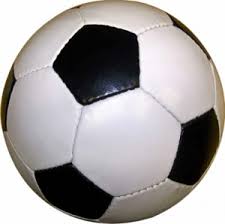 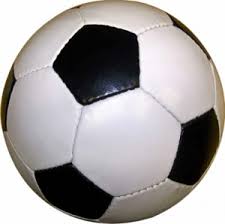 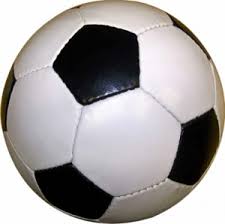 যোগ
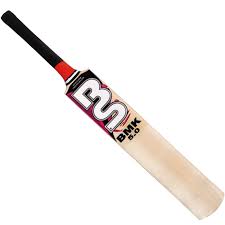 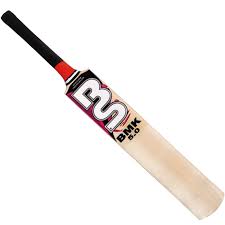 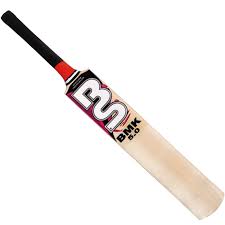 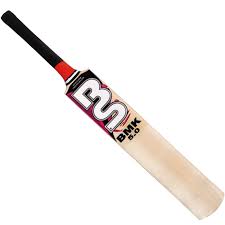 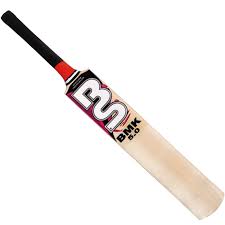 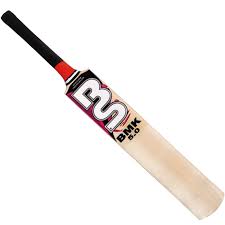 আর
একত্রে
২
+
=
১
৩
যোগ চিহ্ন
সমান চিহ্ন
আর
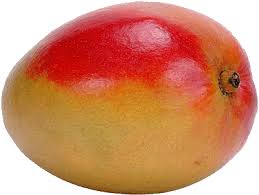 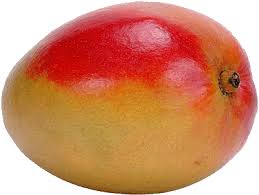 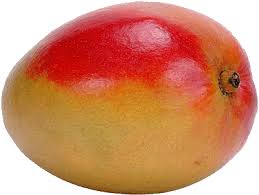 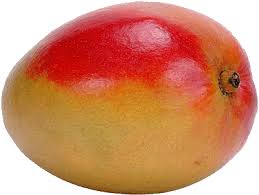 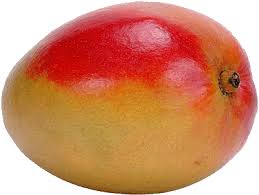 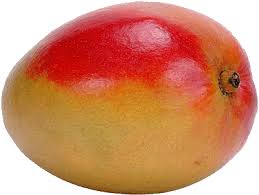 একত্রে
দলীয় কাজ
৫+৪=৯
1.উপরের সংখ্যার যোগটি বলের ছবির মাধ্যমে  খালি ঘরে আঁক ।
2. এক জায়গায় ৫টি কাঠি আরেক জায়গায় ২টি কাঠি দিয়ে একত্রে কয়টি কাঠি লিখতে বলব ।
মূল্যায়ন
১। ৫টি ফুল আর ২টি ফুল একত্রে কয়টি ফুল ?
   ২। যোগ ও সমান চিহ্নের কার্ড দেখিয়ে প্রশ্ন করব কোনটি সমান ও কোনটি যোগ চিহ্ন বল।
নিরাময়মূলক ব্যবস্থা
পারগ শিক্ষার্থী দিয়ে অপারগ শিক্ষার্থীদের পারগ করে তুলব।
বাড়ীর কাজ
৪+২=
৬+২=
৫+১=
ধন্যবাদ
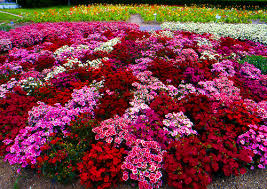